CARE COORDINATION
USE CASE
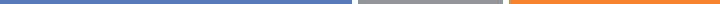 SUMMARY OF CARE DOCUMENT EXCHANGE BETWEEN
PRIMARY CARE PHYSICIAN AND BEHAVIORAL HEALTH PROVIDER
Summary of Care Document
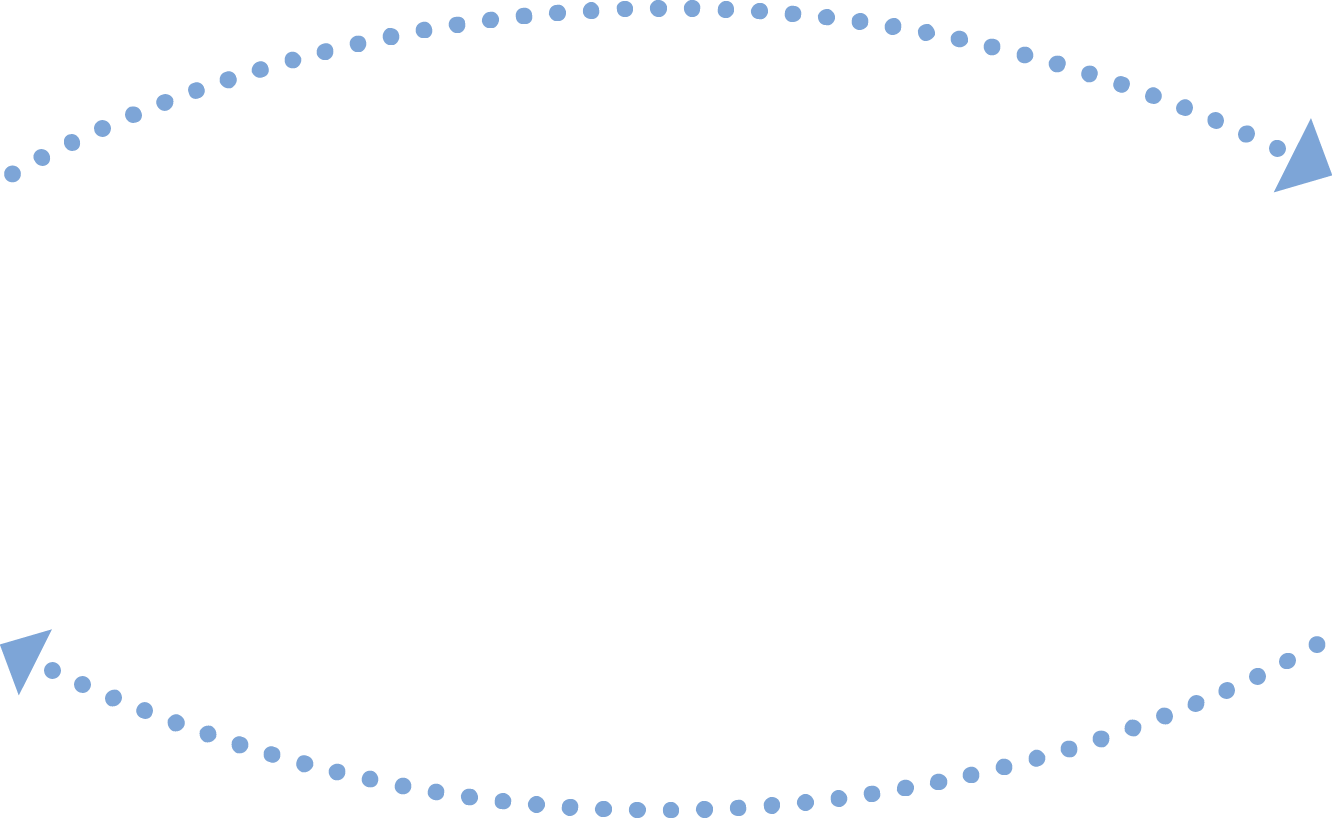 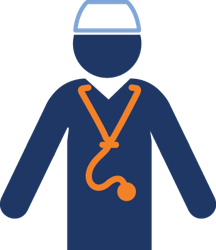 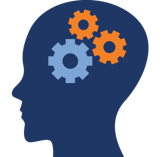 BEHAVIORAL HEALTH
PROVIDER
PRIMARY CARE PHYSICIAN
Summary of Care Document
To improve care coordination, support Patient Centered Medical Home standards, and achieve the Meaningful Use HIE and Medication Reconciliation objectives.
GOAL
Icons provided by MeHI at mehi.masstech.org/Icons
CARE COORDINATION
USE CASE
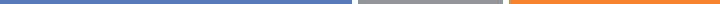 SUMMARY OF CARE DOCUMENT EXCHANGE BETWEEN
PRIMARY CARE PHYSICIAN AND BEHAVIORAL HEALTH PROVIDER
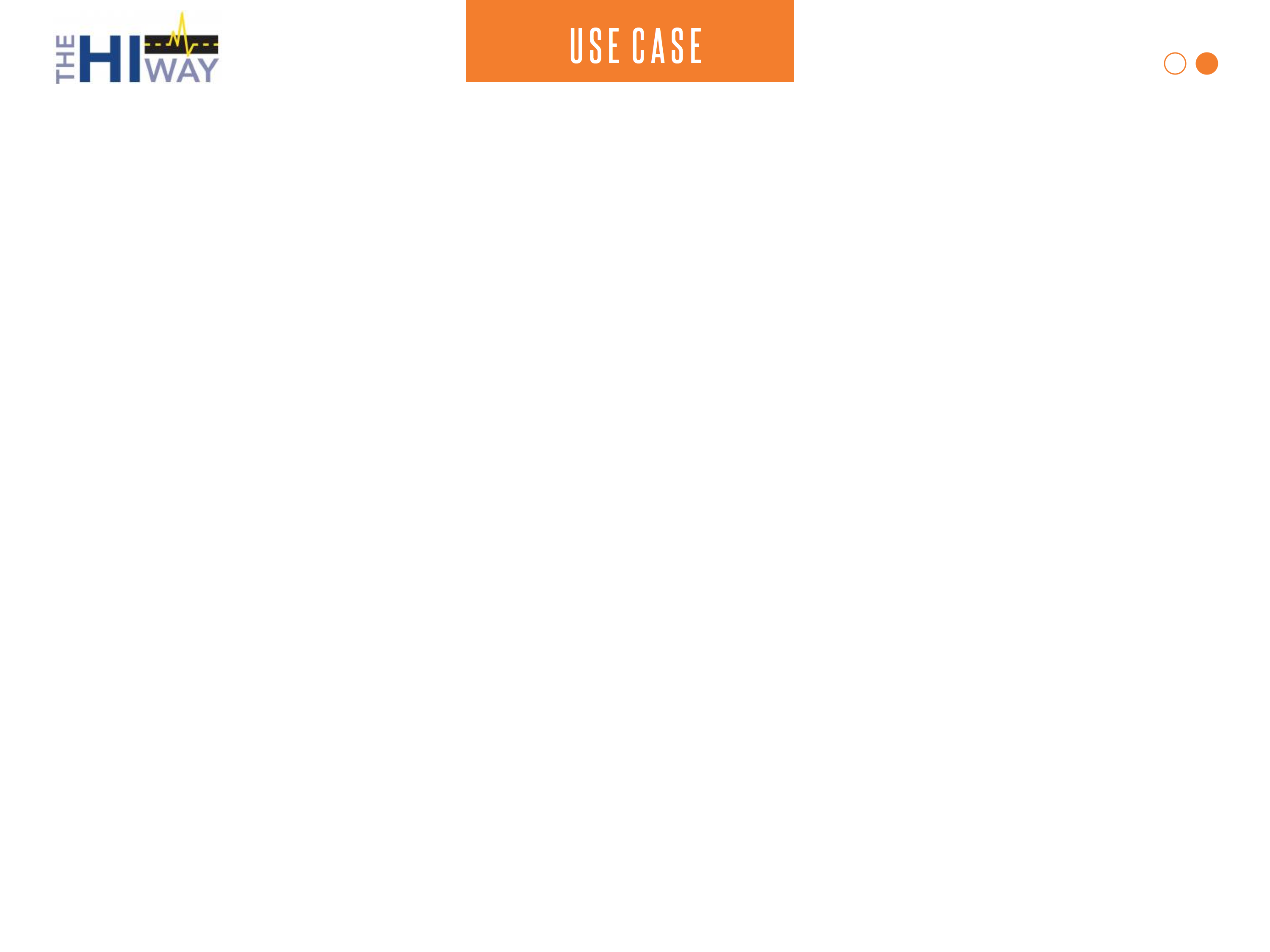 STORY
ORGANIZATION
The PCP provides care to a patient with a mental health diagnosis and determines a new medication needs to be prescribed to them for a physical symptom. The PCP explains to the patient that this information should be shared with their behavioral health provider and obtains the patient’s consent to share their summary of care document with the psychiatrist. The PCP sends this document via the Mass HIway by searching for the psychiatrist in the Mass HIway Directory, which is accessible via the practice’s EHR, then sends the summary of care document to the psychiatrist’s Mass HIway Direct Address.

The psychiatrist receives the summary of care record from the PCP. At the patient’s next appointment, the psychiatrist obtains the patient’s consent to share health information (including mental health information) with other healthcare providers, so that she can send a behavioral health summary of care document back to the patient’s PCP, which includes a full list of medications prescribed by the psychiatrist. The psychiatrist can do this by logging into her Mass HIway webmail account, searching for the PCP in the Mass HIway Directory and sending the summary of care document to the PCP’s HIway Direct Address.
Ambulatory Practice and Behavioral Health Organization.
GOAL
To improve care coordination, support Patient Centered Medical Home standards, and achieve the Meaningful Use HIE and Medication Reconciliation objectives.
TRADING PARTNERS AND SYSTEMS
Organization A - ambulatory practice; primary care physician (PCP), using a practiced based EHR with a Direct gateway to the Mass HIway;
Organization B – behavioral health organization, using Mass HIway webmail.
DATA TO EXCHANGE
CCD - Summary of Care document.
Icons provided by MeHI at mehi.masstech.org/Icons